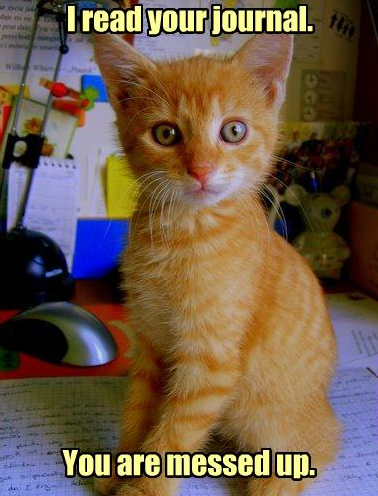 Journaling
CS 161: Lecture 11
3/10/21
Outline
Ext3’s On-disk Layout
Introduction to Crash Consistency
Journaling
Files as Hybrid Indices (FFS, ext2, ext3)
Top-level index contains direct pointers, indirect pointers, doubly-indirect pointers, etc.
Advantages:
Efficient for small files: don’t need to materialize indirect blocks
There is still a maximum file size, but it’s really big
Low internal and external fragmentation
Disadvantages:
Reading or writing a single data block may require multiple disk accesses to fetch indirection info
Even if indirection info is cached, reading or writing adjacent blocks may require extra seeks if those blocks are not physically adjacent on disk
[Speaker Notes: [The main difference between ext2 and ext3 is that ext3 adds journaling support.]]
A (Slightly Abstracted) ext3 Inode
#define	NDIR_BLOCKS		12
#define	IND_BLOCK			EXT2_NDIR_BLOCKS
#define	DIND_BLOCK		(EXT2_IND_BLOCK + 1)
#define	TIND_BLOCK		(EXT2_DIND_BLOCK + 1)
#define	N_BLOCKS			(EXT2_TIND_BLOCK + 1)

struct inode{
    uint32_t i_size;            //Size of file in bytes
    uint32_t c_time;            //Creation time
    uint32_t i_mtime;           //Last modification time
    uint32_t i_block[N_BLOCKS]; //Pointers to blocks
    //...other stuff...
};
[Speaker Notes: [Ref: https://github.com/torvalds/linux/blob/master/fs/ext2/ext2.h]]
ext3: On-disk Layout
Disk
Superblock
The superblock contains file-system-wide metadata like:
The size of disk blocks
The starting and ending offsets for the bitmaps, the data blocks, etc.
The bitmaps indicate whether a particular inode or data block is free or allocated
The journal contains information that helps with crash recovery
Data block bitmap
Inode
 bitmap
Inodes
Data blocks
Journal
[Speaker Notes: [Aside: An ext3 file system can actually have multiple “block groups,” each of which has inodes, data blocks, and the associated bitmaps.]

[Ref: http://cs.smith.edu/~nhowe/262/oldlabs/ext2.html
        https://www.usenix.org/legacy/events/usenix05/tech/general/full_papers/prabhakaran/prabhakaran.pdf]]
ext3: Directories
A directory is a file whose data blocks contain <inode_num, file_name> pairs
ext3 tries to place each a dir_entry near the pointed-to inode and the data blocks belonging to the pointed-to-inode
Ex: On a hard disk, place that stuff in the same track or cylinder or cylinder group
Doing so reduces seek+rotational latencies when directories and their files are accessed with temporal locality
Note that modern disks don’t expose many details about geometry
Modern disks only guarantee that sectors with similar sector numbers are probably “close” to each other w.r.t. access time
So, modern file systems use “block groups” instead of “cylinder groups”
struct dir_entry{
    uint32_t inode;            //The inode number
    uint16_t rec_len;          //Length of the dir_entry
    uint8_t name_len;          //Length of name
    uint8_t file_type;         //Regular file, directory,
                               //device, socket, etc.
    char name[NAME_LEN];       //Name of file
};
[Speaker Notes: The size of a particular `dir_entry` is determined by how long its `.name` field is. The `NAME_LEN` constant defines the maximum length for that name, but the actual name in a particular entry may be smaller; the kernel figures out how long the name actually is by looking at the `.name_len` field in the `dir_entry`. Also note that a dir_entry is always 4-byte aligned!

[Ref: http://cs.smith.edu/~nhowe/262/oldlabs/ext2.html]]
ext3: Directories
A directory is a file whose data blocks contain <inode_num, file_name> pairs
ext3 tries to place each a dir_entry near the pointed-to inode and the data blocks belonging to the pointed-to-inode
Ex: On a hard disk, place that stuff in the same track or cylinder or cylinder group
Doing so reduces seek+rotational latencies when directories and their files are accessed with temporal locality
Note that modern disks don’t expose many details about geometry
Modern disks only guarantee that sectors with similar sector numbers are probably “close” to each other w.r.t. access time
So, modern file systems use “block groups” instead of “cylinder groups”
file_type
Byte offset on disk
name_len
rec_len
name
inode
0
12
24
15
19
18
16
16
16
8
7
6
1
1
2
m
t
o
40
56
13
2
12
12
1
2
2
2
t
.
o
l
p
o
.
.
e
t
u
o
h
s
\0
.
\0
x
\0
g
\0
\0
\0
\0
p
t
.
\0
t
\0
\0
\0
ext3: Directories
A directory is a file whose data blocks contain <inode_num, file_name> pairs
ext3 tries to place each dir_entry near the pointed-to inode and the data blocks belonging to the pointed-to-inode
Ex: On a hard disk, place that stuff in the same track or cylinder or cylinder group
Doing so reduces seek+rotational latencies when directories and their files are accessed with temporal locality
Note that modern disks (both hard drives and SSDs) don’t expose many details about geometry
Modern disks only guarantee that sectors with similar sector numbers are probably “close” to each other w.r.t. access time
So, modern file systems use “block groups” instead of “cylinder groups”
Outline
Ext3’s On-disk Layout
Introduction to Crash Consistency
Journaling
Ensuring Consistency After Crashes
Some data loss is ok . . .
. . . but it’s NOT ok to have an unmountable file system!
So, at least file system *metadata* must be consistent post-crash
There’s a trade-off between performance and the amount of data that may be lost after a crash
Post-crash Consistency (No Journaling): Creating a File
To create a new file “foo”, you need to issue three disk writes
Update on-disk inode bitmap to allocate a new inode
Write the new inode for “foo” to disk
Write updated version of the directory that points to the new inode
The order of the writes makes a difference! Suppose (1) has completed . . .   how should we order (2) and (3)?
Directory
Directory
Directory
Directory
Directory
Directory
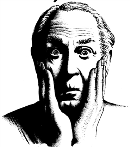 (3) Goes first
“bar”
“bar”
“bar”
“bar”
“bar”
“bar”
Inode #X
Inode #X
Inode #X
Inode #X
Inode #X
Inode #X
“foo”
“foo”
Crash!
Crash!
Inode #Y
Points to sadness
Inode #Y
(storage leak!)
(2) Goes first
^
Inode #Y
Inode #Y
Metadata
Metadata
DataPtrs=NULL
DataPtrs=NULL
Not referenced by a dir_entry . . . but no dirents point to junk/old stuff! After crash, we need to find unreferenced inodes and mark them as unused.
Why Is Crash Consistency Hard?
We want to atomically move the file system from one state to another
However, a single, high-level file system operation like “create a new file” often corresponds to multiple disk writes
The machine may crash without completing all the writes!
Performance optimizations make consistency harder to achieve
The file system may issue writes to disk asynchronously, to allow processes to continue execution immediately after issuing IOs (instead of blocking until IOs complete)
A storage device may complete writes in a different order than they were received by the device!
Ex: If the hard disk receives w0 (whose destination is far from the current position of the disk head), and then w1 (whose destination is nearby), the disk may write w1 first
Outline
Ext3’s On-disk Layout
Introduction to Crash Consistency
Journaling
File System Transactions
A transaction is a sequence of operations that should be treated as a logical whole
In the database world, transactions are described using A.C.I.D.
Atomic: Either all of the operations in the transaction succeed, or none of them do
Consistent: Each transaction moves the system from one consistent state to another consistent state
Isolation: Each transaction behaves as if it’s the only one that is executing in the system
Durability: Once the system commits a transaction, that transaction must persist in the system, even if the system crashes or loses power
Transactions provide an elegant abstraction for file systems to reason about consistency
Treat each file system operation (e.g., the creation of a new file) as a transaction
During failure recovery, ensure that:
Committed transactions are reflected in on-disk data structures
Uncommitted transactions (i.e., transactions that were unfinished at the time of the crash) are not visible in the post-crash disk state
ext3: Redo Write-ahead Logging
Post-crash
Disk
Disk
Pre-crash
Superblock
Superblock
Iterate through the journal, reading the data blocks in each committed transaction, then writing them to the corresponding in-place region on disk
For each high-level file operation (e.g., write(), unlink()) that modifies the file system . . .
Data block bitmap
Data block bitmap
Inode
 bitmap
Inode
 bitmap
Write the blocks that would be updated into the journal
Once all blocks are in the journal, transaction is committed; now ext3 can issue the “in-place” writes to the actual data blocks and metadata blocks
Inodes
Inodes
If the system crashes during recovery, just restart the journal replay (this is safe because replaying entries is idempotent)
Can deallocate journal entries once they’ve been replayed
Data blocks
Data blocks
The journal is a circular buffer; asynchronously deallocate journal entries whose in-place updates are done
Journal
Journal
[Speaker Notes: Note that, when the slide says that we “write the blocks that would be updated into the journal,” we mean data blocks as well as blocks that belong to inodes and to bitmap regions!

An operation is idempotent if you can apply the operation multiple times, and the result will always be the same.]
ext3: Logging of Physical Blocks
ext3 puts physical blocks in the journal
Even if only part of a physical block is updated, ext3 records the entire enclosing block in the journal
Ex: To journal an update to an inode (e.g., to update a data block pointer and file size), ext3 writes the inode’s entire enclosing block to the journal (ext3 can use a block size of 1024, 2048, 4096, or 8192 bytes, but inodes are only 256 bytes large)
Ex: Even if only part of a data block is updated, ext3 logs the entire block
Ex: Appending to a file requires three in-place writes
inode must be updated with a new file size and a new data block pointer
the data block bitmap must be updated to reflect a new block allocation
the data block itself must be written
TxStart
TxEnd
Journal grows this way
Block with updated data bitmap
Block with updated inode
New data block
[Speaker Notes: [Journaling helps with reliability, but it can also help performance for workloads that have a lot of random writes. On a non-journaling file system like FFS, random writes cause the hard disk to perform a lot of seeks. As we’ve discussed, seeks are expensive. However, in a journaling file system, a bunch of random writes can be transformed into a bunch of sequential writes to the journal. Sequential writes are fast! Of course, the log has a limited amount of size, so a journaling file system eventually has to perform the in-place writes to the random locations. However, those random writes can be performed in the background, at a time that is convenient for the file system.]

[As described by Prabhakaran et al, “in all modes, ext3 logs full blocks, as opposed to differences from old versions; thus, even a single bit change in a bitmap results in the entire bitmap block being logged.”]

[Trivia: ext3 only allows an 8K block size on CPU architectures that support 8KB pages. Note that x86 and x64 do not support 8KB pages. The MIPS r8000and the Itanium support 8KB pages.]

[Ref: http://unix.stackexchange.com/q/174334
        http://www.cs.miami.edu/home/burt/learning/Csc521.081/docs/paper.aw.pdf //”Journaling the Linux ext2fs Filesystem”
                                                                                                                                      //by Stephen C. Tweedie
        UNIX-Filesystems-Evolution-Design-and-Implementation.pdf //pages 262—263
        https://www.usenix.org/legacy/event/usenix05/tech/general/full_papers/prabhakaran/prabhakaran.pdf]]
ext3: Logging of Physical Blocks
How should ext3 issue the writes to the journal?
One possible strategy is to:
  (1) Issue the journal writes serially, waiting  
      for write i to complete before issuing
      write i+1
  (2) After the last journal write finishes, 
      issue the checkpoint (i.e., issue the
      in-place writes) at some future moment
If a crash happens in the midst of (1), we’re fine
During crash recovery, we’ll see a valid TxStart, but no valid TxEnd for the associated tid, so the transaction won’t be checkpointed
If the data block made it to the journal, we’ll have to discard the associated data, but the file system will be consistent!
TxEnd:tid=1
TxStart:tid=1
Crash happens . . .
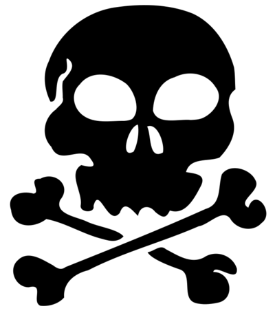 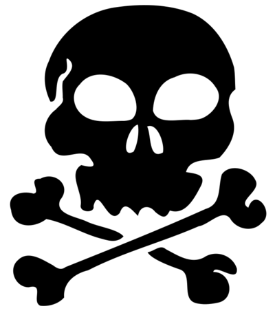 . . . and these writes never make it to the journal
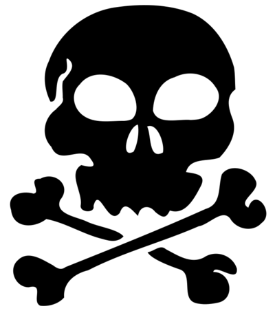 Journal grows this way
Block with updated data bitmap
Block with updated inode
New data block
[Speaker Notes: [You might wonder how the OS knows whether a particular disk write has completed. We’ll investigate this issue in depth in a few lecture from now. At a high level, modern hard drives support an interface called NCQ (native command queuing). Before an NCQ-capable drive raises an interrupt indicating that IOs have completed, the device sets a bitmask (which lives in memory-mapped IO registers belonging to the device) that indicates which IOs have completed. See the comment in Chickadee’s k-ahci.hh::struct portregs.]]
ext3: Logging of Physical Blocks
The prior strategy works, but it’s slow, since the writes are serially issued
A faster strategy is to:
    (1) issue all of the journal writes at 
        once
    (2) when they all complete, issue 
        the checkpoint at some future
        moment
Problem: the disk can reorder writes, which may cause havoc if a crash happens during (1)
Remember that only sector-sized writes are atomic!
For example, suppose that all writes except the middle one complete . . .
TxEnd:tid=1
TxStart:tid=1
ext3 would find a matching TxStart and TxEnd, so the transaction will seem valid . . .
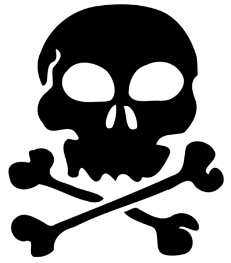 RECOVERY
. . . so ext3 would update the data bitmap with whatever insanity was in the journal!
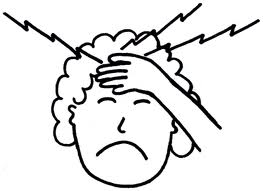 Journal grows this way
Block with updated data bitmap
Block with updated inode
New data block
ext3: Logging of Physical Blocks
The actual ext3 strategy is to:
  (1) Issue TxStart and everything up to (but not including) TxEnd
  (2) Once those writes have all completed, issue TxEnd
  (3) Once the TxEnd is persistent, the checkpoint can be issued at
       some future moment
This protocol ensures that a valid-looking transaction is really composed of valid journal entries
Note that a TxEnd record is essentially just a tid, so it fits inside a single sector and will be written atomically
Remember that the journal is finite-sized!
ext3 treats the journal like a circular buffer
In the background, ext3 deallocates journal transactions that have been checkpointed
The journal has its own superblock which records the start and end of the valid region
After a checkpoint occurs, ext3 asynchronously updates the superblock to indicate the new start and end of the log
Data mode
Ordered mode
ext3: Controlling What Gets Journaled
Up to this point, we’ve looked at data mode
Both data and metadata are journaled
Post-crash, metadata is consistent, and files never contain junk (although writes may be lost)
Data mode incurs a double-write penalty for all data *and* metadata
In the previous slides, we’ve assumed that ext3 journals both data and metadata
This policy provides the strongest consistency, but requires double-writes for all new data
However, many people are willing to accept data loss/corruption after a crash, as long as *metadata* is consistent
So, ext3 defines three different journaling modes: data, ordered (the default), and unordered
Ordered mode does not journal data, but writes it in-place before issuing journal updates for metadata
Avoids double-write penalty for data, while ensuring that writes to preexisting regions of a file are always preserved post-crash if those writes make it to the disk
Still possible for appends to be lost post-crash
Forcing the journal update to wait for the data write can hurt performance
journal
journal
metadata
metadata
commit
commit
data
journal
inPlace
inPlace
journal
inPlace
metadata
metadata
+
+
Time
data
data
Synchronous
Synchronous
Synchronous
Later…
Later…
[Speaker Notes: Ordered mode: 
-If a write to a preexisting region of a file makes it to disk, that write will always be reflected in the post-crash file system. The reason is that a write to a preexisting region of a file doesn’t require any direct or indirect pointers to be updated. The write will cause timestamps in the inode to be modified (e.g., “last modified time”), so it’s possible for the data write to complete, but for a crash to occur before the inode can be journaled. However, post-crash, the data write will still be pointed to by the old inode for the file, even though the old inode will have a stale timestamp for “last accessed time.”
-Why does having to wait for the in-place data write to complete hurt performance? For one reason, it causes more data to be buffered in memory as we wait for prior IOs to complete. If there is a constant stream of writes, then eventually the file system may get more and more behind, and eventually force applications to block until some writes have successfully gotten to disk. The synchronous wait also lowers the overall throughput of the disk---the more IOs the disk knows about, the more useful work the disk can do as the disk heads sweep across the platters.
-Note that if we wrote the in-place data *after* writing the metadata to the journal, then an inode could end up pointing to junk data (since the system could crash between the journaling of the inode (which has a new data pointer) and the data block which is pointed to).

[Ref: https://www.usenix.org/legacy/event/usenix05/tech/general/full_papers/prabhakaran/prabhakaran.pdf  //Section 3.1]]
ext3: Controlling What Gets Journaled
Unordered mode
In unordered mode, the in-place data writes can be issued at any time w.r.t. journal updates and checkpoints for metadata
Allows the disk freedom to reorder those writes w.r.t. journal updates, improving performance
However, post-crash, files may contain junk data if the in-place data updates never hit the disk
???
???
???
???
???
???
???
???
???
journal
commit
data
inPlace
journal
inPlace
metadata
metadata
Time
Synchronous
Later…
[Speaker Notes: With unordered mode, files may contain junk after a crash, even though the metadata is consistent. For example, consider a file append. The data block bitmap and the inode might get committed to the journal, indicating that the file should contain a new block. However, the actual write to the new block may not occur before the crash happens. When the machine comes back online, the file will correctly be one block larger, but that block will contain junk data, i.e., whatever data happened to be in the block before the block was allocated to the file.]
ext3: Batching Journal Updates
Suppose that, in quick succession, a process creates three new files in the same directory (and thus the same block group)
ext3 will need to update the same directory, inode bitmap, and data block bitmap multiple times
To do so, ext3 could generate three separate transactions for each file create
However, this would force ext3 to repeatedly journal and in-place update the same set of physical blocks
To minimize disk traffic, ext3 creates “global” transactions
ext3 defines a waiting period for collecting file system updates
During that period, ext3 uses an in-memory structure to record which blocks are dirty (i.e., have been updated during the period)
Once the waiting period is over, ext3 issues a single transaction for all of the dirty blocks
[Speaker Notes: [Ref: http://pages.cs.wisc.edu/~remzi/OSTEP/file-journaling.pdf //See the section “Batching Log Updates”]]
Summary of ext3
ext3 is a journaling file system that does physical redo logging
To make a file system update in ordered mode, ext3 does the following:
(1) Issue an in-place write for the data
(2) Once those writes complete, update the journal with TxBegin and journal entries for the metadata
(3) Once those writes complete, issue a TxEnd
(4) Once that write completes, asynchronously checkpoint the metadata (i.e., write the in-place metadata)
(5) Once that write completes, asynchronously update the journal superblock to deallocate the associated transaction
Data mode, ordered mode, and unordered mode                                         provide different consistency and performance
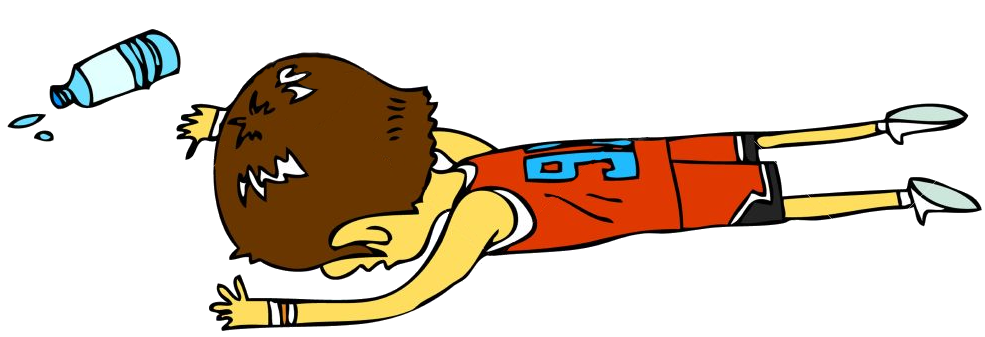 [Speaker Notes: *Data mode provides the strongest consistency by journaling both data and metadata. However, data journaling incurs a double write penalty for all types of file system updates.
*Ordered mode writes data before updating the journal with metadata. This ensures that writes to already-allocated blocks are survive after a crash. However, appended file data may be lost. Also, performance may suffer because journal updates have to wait for in-place updates of data to complete.
*Unordered mode does not force an ordering between in-place data updates and journal updates of metadata. This allows ext3 to issue disk writes faster, which improves performance. However, unordered mode may result in file containing junk data when crash recovery is finished.]
Journaling: Undo Logging vs. Redo Logging
In redo logging, we make operation X persistent by:
Starting a transaction: update the journal with TxBegin and the new data that is associated with X
Once those writes complete, commit the transaction: update the journal with TxEnd
Once the transaction is committed, asynchronously perform the in-place updates
During post-crash recovery, only replay committed transactions

In undo logging, we make operation X persistent by:
Starting a transaction: update the journal with TxBegin and instructions for how to undo X’s in-place updates (e.g., instructions might include the original on-disk values)
Once those writes complete, asynchronously perform the in-place updates that are associated with X
Once those writes complete, commit the transaction: update the journal with TxEnd
During post-crash recovery, undo uncommitted transactions by rolling *backwards* through the log, applying undo instructions to in-place disk locations
[Speaker Notes: With undo logging, why do we have to process the log backwards? Well, remember that the log may contain multiple uncommitted operations that modify the same in-place location. Thus, we need to proceed backwards to ensure that we restore the original value of that location before any of the uncommitted operations started executing.

With undo logging, you might wonder why the commit record has to be written *after* the in-place updates are finished. Why can’t the commit record be written immediately after the undo journal records have made it to the journal? The reason is that the undo records only contain the old values of the data. So, if we committed the transaction immediately after logging the old values, and then a crash occurred, then the transaction hasn’t really committed—the old values still reside in the in-place locations, and the journal only contains those old values. So, there’s no way for the recovery process to update the in-place locations with the new values from the supposedly committed transaction!]
Journaling: Undo Logging vs. Redo Logging
Redo logging
Advantage: A transaction can commit without the in-place updates being complete (only the journal updates need to be complete)
In-place updates might be to random places on the disk, whereas journal writes are sequential
Disadvantage: A transaction’s dirty blocks must be buffered in-memory until all of the associated journal records and journal commits have been flushed to disk
Buffering leads to increased memory pressure
Ideally, it would be safe to flush a dirty block after the associated journal record has been written to disk (even if the transaction has not committed yet)
Undo logging
Advantage: A dirty buffer can be written in-place as soon as the corresponding journal entries have been written to disk, even if the journal commits haven’t been written
Useful if the file system is experiencing high memory pressure and needs to evict buffers
Disadvantage: A transaction cannot commit until all dirty blocks have been flushed to their in-place targets (which might be to random places on the disk)
Delaying a transaction’s commit might delay other transactions who want to read or write the associated data
So, the file system has time pressure to issue those writes quickly, even if they would cause unfortunate seeking behavior